П’ятнадцяте квітня
Класна робота
Зв’язок прийменника з непрямими відмінками іменника
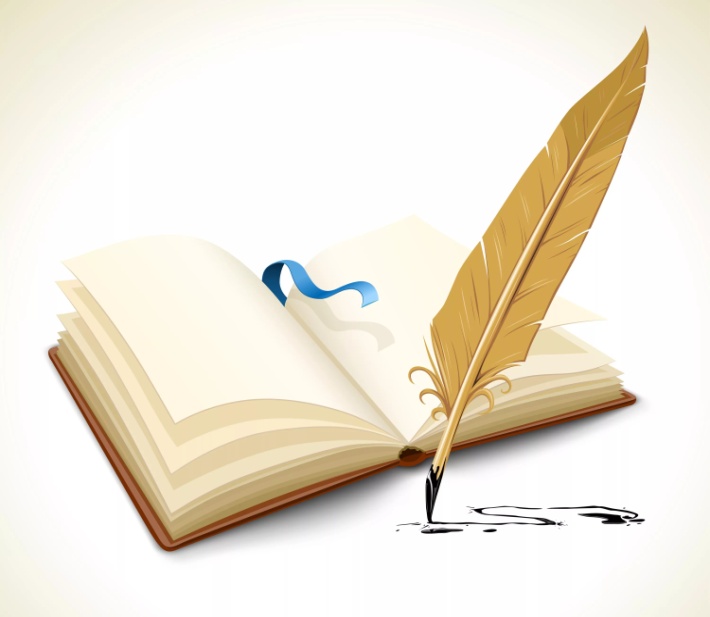 Мета:
навчальна: поглибити знання учнів про особливості прийменника як службової частини мови, ознайомити їх з основними правилами вживання прийменника з іменниками, визначати види прийменників за будовою;
розвивальна:удосконалювати вміння вживати прийменники в усному та писемному мовленні; розвивати логічне мислення, дослідницькі і пошукові навички школярів;
виховна:виховувати шанобливе ставлення до природи  рідного краю .
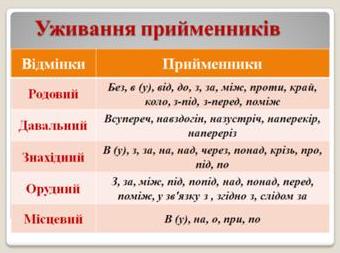 Робота з текстом.
Виразно прочитайте текст, визначте тему, стиль та тип мовлення. Виразне читання тексту.
                                               Конвалії
     Конвалії – ніжні, з витонченим ароматом, весняні квіти, котрі, мов чарівні білосніжні перлини, розсипані попід тінявими деревами в лісі, на галявинах та байраках. Це дивовижні, природою викохані квіти.
     Скільки казок, легенд пов’язано з цією чудовою рослиною!  Коли Білосніжка рятувалася від лихої мачухи, вона ненароком розгубила своє намисто, і воно перетворилося на запашні квітки, котрі слугували ліхтариками для гномів.
      Із української легенди, що народилася серед давніх волинських пущ, дізнаємося, що конвалії - то щасливий сміх Мавки, який чарівним перлиновим сяйвом спадав на лісові трави. У поетичних творах квіти конвалії завжди ототожнюються з чистотою, ніжністю, вірністю, коханням.
  Об’єднавшись у 3 групи, виписати словосполучення з прийменниками, вказавши відмінок  іменника, з яким вжитий прийменник..
(1 група – 1 абзац, 2 група – 2 абзац, 3 група – 3абзац.)
« Я- редактор» ПРРР
« Я- редактор» (робота в парах )
Запишіть правильний варіант прийменника , ставлячи іменник у відповідному відмінку.
1.Він (по, за, від) походженням українець. 
2.Я живу (на, по, в) вулиці Т. Г. Шевченка.
3.Брат пішов у магазин(за, по)хліб. 
4.Клієнт банку одержав гроші  (по, за, на, в) рахунок. 2 ряд 
5.Це було  ще ( при, від, за, в)життя моїх пращурів. 
6.Цікаво було виконувати домашнє завдання в зошиті (з, по,для) історія.
7.Розповідь екскурсовода тривала( на протязі, протягом) година.
“ Майстерня лінгвіста .”

 Робота в зошиті
(Заповнити табличку .1 ряд – прості, 2 ряд – складні, 3 ряд – складені).

У, попри, для, залежно від, поміж,
 до ,з-за, заради, відповідно до, під кінець,  з- попід, поперед, через, заради, перед, із-за, на відміну від, у разі, з, при.
Вправа «Упіймай помилку»
 ( відредагуйте  словосполучення і речення)

Ходити по хатам; знання по фізиці, відповідно до закону, хворіти грипом,
діяти по правилах,іти за хлібом,по замовленню, ліки проти застуди,в десять годин.Моя сестра по фаху лікар. Учень пропустив три дні по хворобі. хворіти грипом.
Вони  сміялися наді мною. Ми говорили за нашого улюбленого футболіста.